بسم الله الرحمن الرحيم
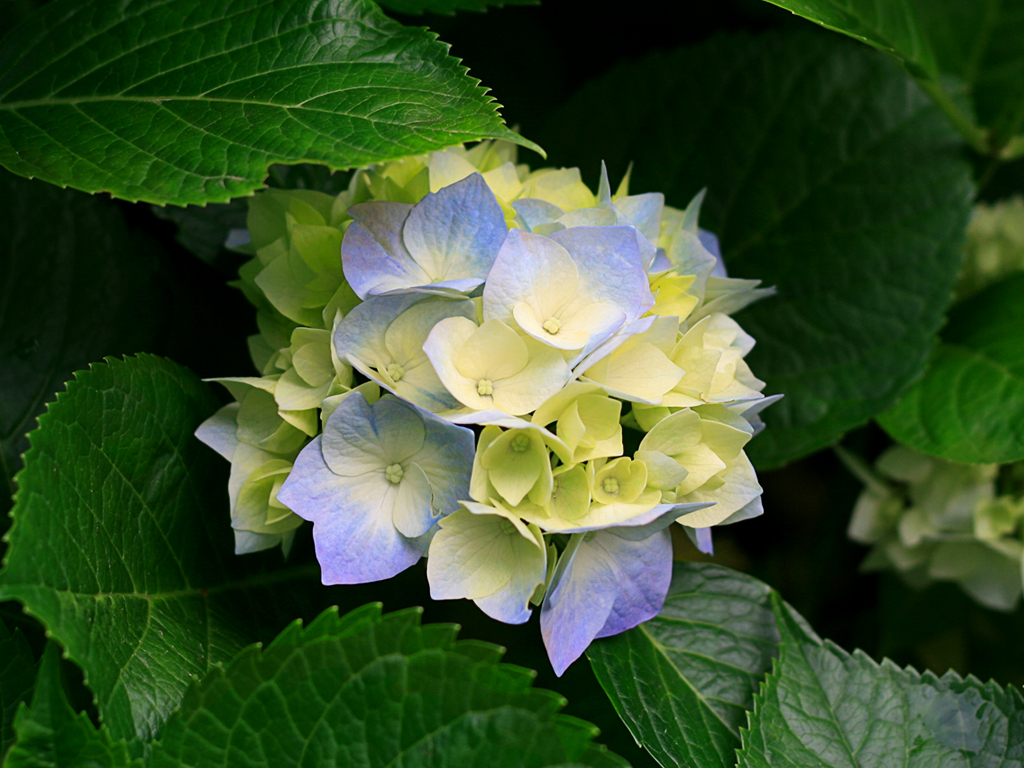 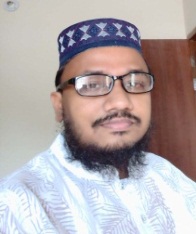 السلام عليكم ورحمة الله
স্বাগতম/اهلا و سهلا
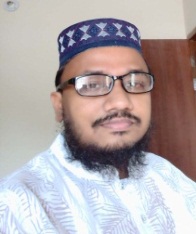 শিক্ষক পরিচিতি
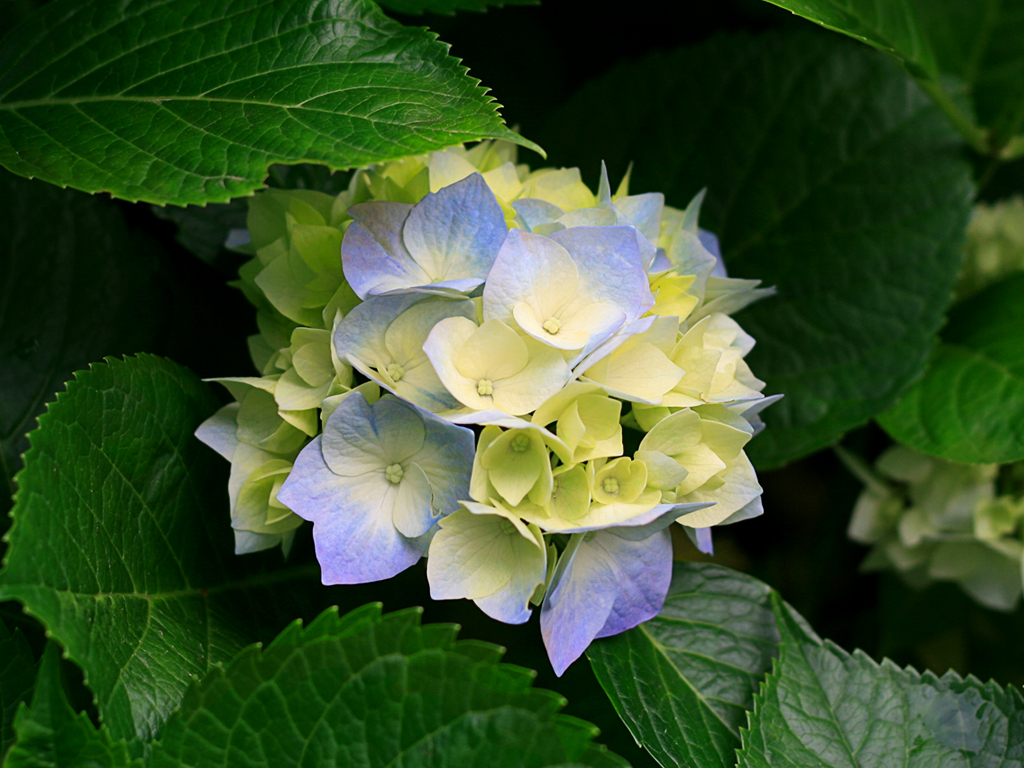 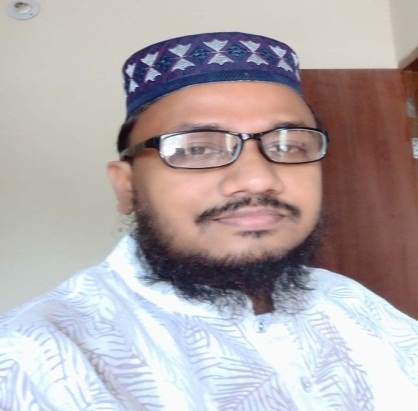 নামঃ         মুহাম্মাদ হাসান মাহমুদ
পদবীঃ       প্রভাষক (আরবী)
প্রতিষ্ঠানের নামঃ  বামুজা সিদ্দিকিয়া ফাজিল(ডিগ্রি)মাদরাসা,
              বামুজা, কাহালু, বগুড়া।
মোবাইল নং   ০১৭২২৯৪৫২৪১
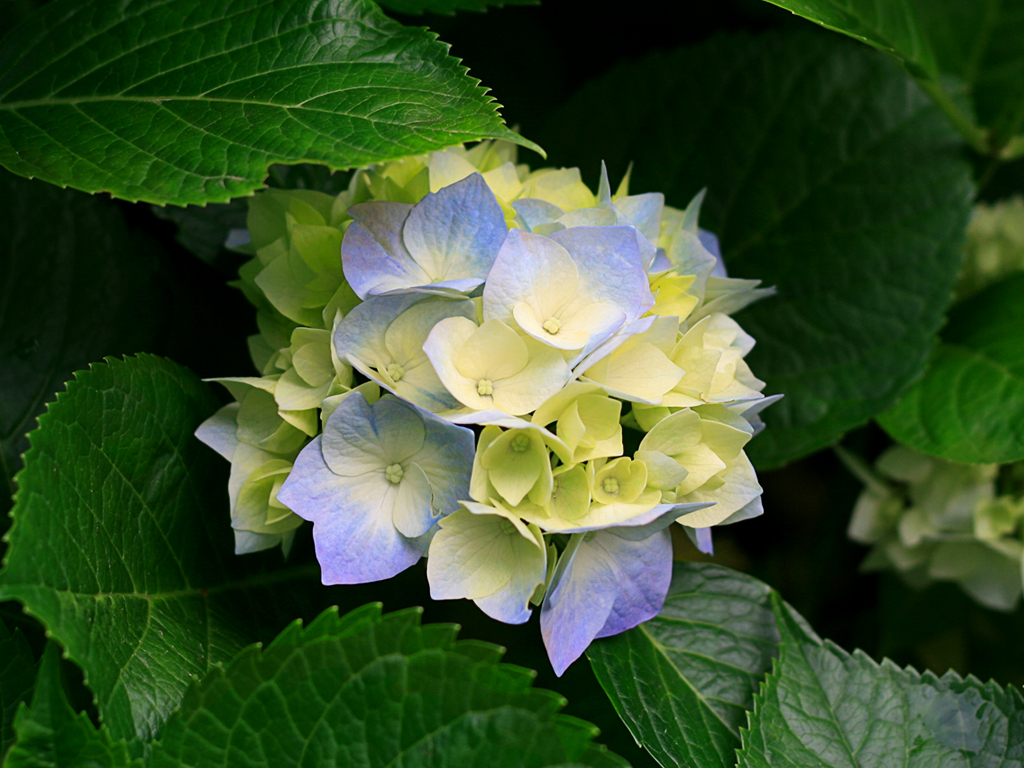 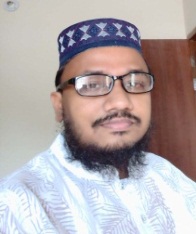 পাঠ পরিচিতি
আলিম ১ম ও ২য় বর্ষ, 
আরবী ২য় পত্র
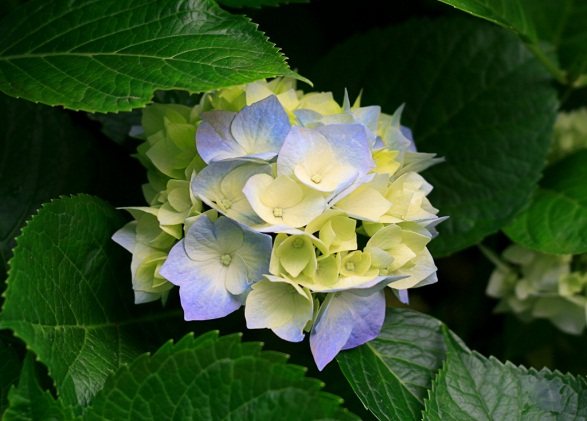 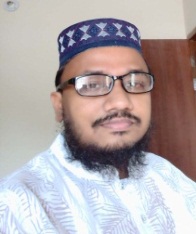 পাঠ  শিরোনাম
فاعل এর ব্যবহার উদাহরণ সহ বিস্তারিত বর্ননা
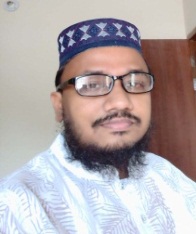 শিখন ফল
এই পাঠ শেষে ছাত্র/ছাত্রীরা বাক্যে فاعل নির্ণয় করতে পারবে।
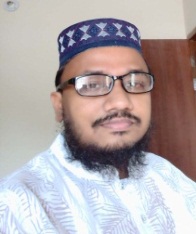 فاعل
আভিধানিক অর্থঃ فاعل শব্দটি  فعلমাসদার থেকে اسم فاعل---- এর সীগাহ। অর্থ কর্তা, কর্ম সম্পাদন কারী, যে কাজ করে।
পারিভাষিক অর্থঃ   هداية النحوগ্রন্থগার বলেন الفاعل كل اسم قبله فعل او صفة اسند اليه على معنى انه قام به لا وقع عليه-
فاعل এমন একটি  اسمযার পূর্বে এমন একটি فعل বা صفة এর সীগাহ থাকবে,যা اسم দ্বারা সম্পাদিত হয়েছে اسم , এর প্রতি সম্মন্ধ করা হয়।
যে ইসম কোনো فعلবা صفة সম্পাদন করে তাকেفاعل  বলে।শর্ত হল ১فعل  বা صفة টি اسم এর পুর্বে বসবে,২ فعل টি فعل معروف হতে হবে,৩ فعلটি تامহতে হবে।
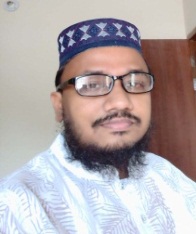 فاعل কে চেনার উপায়ঃ
فعل সম্পর্কে কে বা কি দ্বারা প্রশ্ন করে যে উত্তর পাওয়া যাবে , তাকে فاعلবা কর্তা বলে।
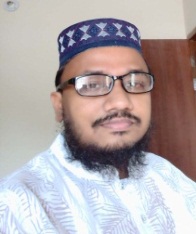 প্রকারভেদ
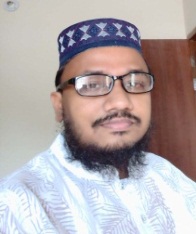 ব্যবহার বিধি 1
فاعل  যদি اسم ظاهر হয় (প্রকাশ্য বিশেষ্য) তাহলে فعل কে সর্বদা واحد হিসেবে ব্যবহার করতে হবে, চাই  فاعلটি  واحدবা تثنية বা جمعযাই হোক।
যেমনঃ
قام زيدون - قام زيدان- قام زيد
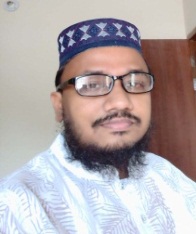 ব্যবহার বিধি 2
فاعل যদি ضمير হয় তবে , فاعل একবচন হলেفعل একবচন,  فاعلদ্বিবচন হলে فعل দ্বিবচন, فاعل বহুবচন হলেفعل  বহুবচন ব্যবহার করতে হবে।
যেমনঃ
الرجال ذهبوا – الرجلان ذهبا – الرجل ذهب
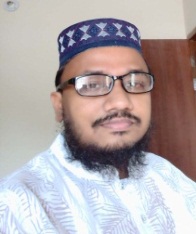 ব্যবহার বিধি 3
فعل কেمؤنث  নেওয়ার ওয়াজিব স্থানঃ
ক)فاعل টিاسم ظاهر ও مؤنث حقيقىহয় এবং 
!)فعلটি রূপান্তর যোগ্য হয় 
!!)فاعلটি প্রানীবাচক হয়, 
!!!)فعل ও فاعلএর মাঝে ব্যবধান সৃষ্টিকারি কোন শব্দ না থাকে অর্থাৎ فاصلة না থাকে,
তবেفعل টি অবশ্যইمؤنث ওواحد   নিতে হবে।
যেমনঃذهبت فاطمات – ذهبت فاطمتان – ذهبت فاطمة
খ)فاعل টি যদি اسم ضميرহয় তবে  فاعلটি  مؤنث حقيقى হোক বা مؤنث غير حقيقى হোক সকল ক্ষেত্রে فعل টিمؤنث   নিতে হবে।
যেমনঃطلعتِ الشمس
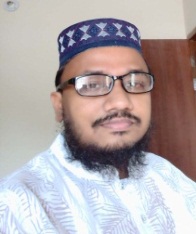 ব্যবহার বিধি 3
فعل কেمؤنث  নেওয়ার ওয়াজিব স্থানঃ
খ)فاعل টি যদি اسم ضميرহয় তবে  فاعلটি  مؤنث حقيقى হোক বা مؤنث غير حقيقى হোক সকল ক্ষেত্রে فعل টিمؤنث   নিতে হবে।
যেমনঃطلعتِ الشمس
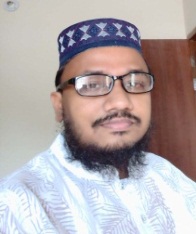 ব্যবহার বিধি 4
فعلকেمذكر বা مؤنث নেওয়ার জায়েজ স্থান সমূহঃ
ক) فاعلটিاسم ظاهر ওمؤنث حقيقى হয় এবং 
!)فعلটি রূপান্তর যোগ্য না হয় 
!!)فاعل টি প্রানীবাচক না হয়, 
!!!) فعلও فاعلএর মাঝে ব্যবধান সৃষ্টিকারি কোন শব্দ থাকে অর্থাৎ فاصلة থাকে,
তবেفعل  টিকেمذكر\مؤنث উভয়ের যে কোন একটি নেওয়া জায়েজ হবে।
যেমনঃ ضرب اليوم هند\ضربتِ اليوم هند
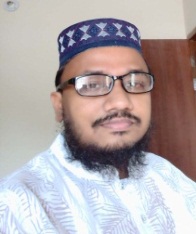 ব্যবহার বিধি 4
فعلকেمذكر বা مؤنث নেওয়ার জায়েজ স্থান সমূহঃ
খ)فاعل টি اسم ظاهرওمؤنث غير حقيقى  হয় এবং فعلও فاعلএর মাঝে অন্য কোন শব্দ থাকুক আর না থাকুক সর্বাবস্থায়فعل  কে مذكرবা مؤنثযে কোন একটি নেওয়া যায়েজ হবে।যেমনঃ طلعت الشمس \طلع الشمس
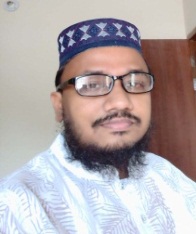 ব্যবহার বিধি 4
فعلকেمذكر বা مؤنث নেওয়ার জায়েজ স্থান সমূহঃ
গ) فاعلটি اسم ظاهرও جمع مكسر হয় তবে فعلকেمذكر বা مؤنثযে কোন একটি নেওয়া যায়েজ হবে।
যেমনঃقام الرجال\ قامت الرجال – قال نسوة \قالت نسوة
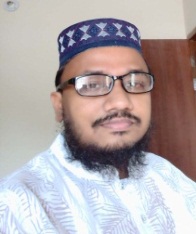 ব্যবহার বিধি 4
فعلকেمذكر বা مؤنث নেওয়ার জায়েজ স্থান সমূহঃ
ঘ)فاعل টি جمع مكسر এবং مذكرঅথবাمؤنث হয় তবে فعل টি مذكر বাمؤنث এর যে কোন একটি নেওয়া বৈধ হবে। 
যেমনঃقام الرجال\ قامت الرجال – قال نسوة \قالت نسوة
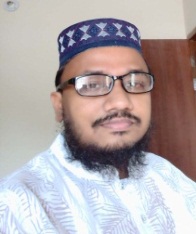 ব্যবহার বিধি 5
فاعلটি যদিاسم مصدر ওجمع مكسر হয় তবে ২টি অবস্থা হবে 
!) فعل টিকেمؤنث নেওয়া যাবে !!)ضميرএর মারজা অনুযায়ীفعل টিجمع مذكر  নেওয়া যাবে।
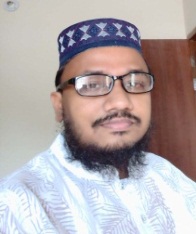 ব্যবহার বিধি 6
فاعل টি যদি  جمع سالمহয় তবেفعل  টিকেمذكر  নিতে হবে। যেমনঃ جاء مسلمون
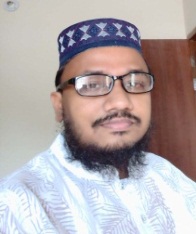 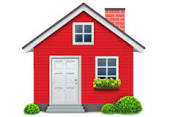 বাড়ির কাজ
فعل কেمؤنث  নেওয়ার ওয়াজিব স্থান বর্ননা কর।
 فعلকেمذكر বা مؤنث নেওয়ার জায়েজ স্থান সমূহ বর্ননা কর।
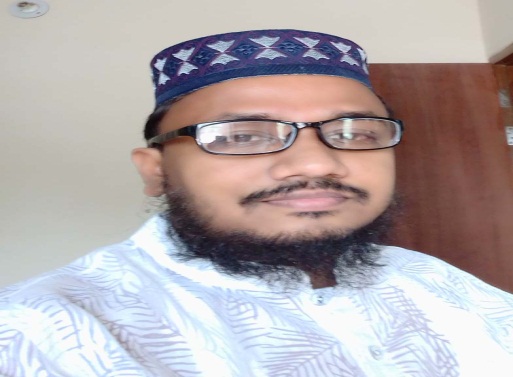 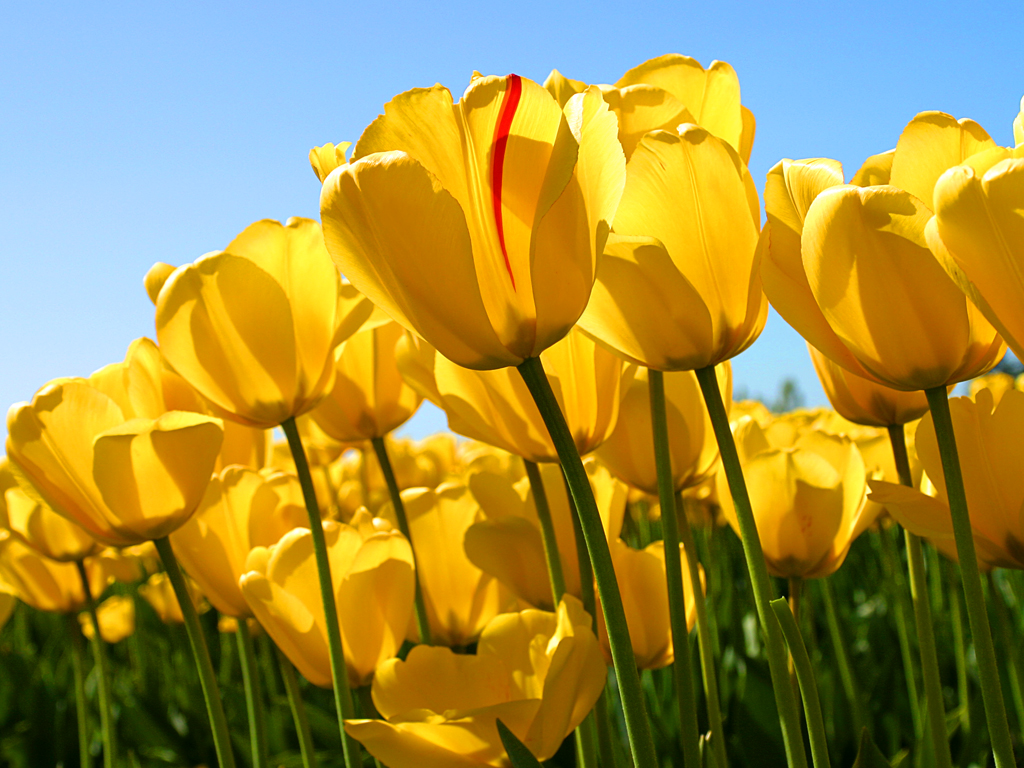 الله حافظ   ধন্যবাদ
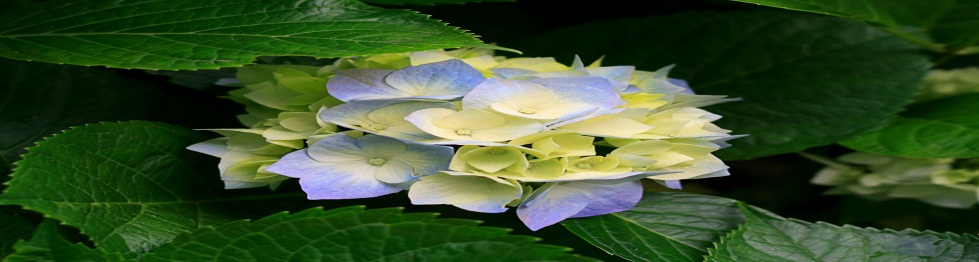